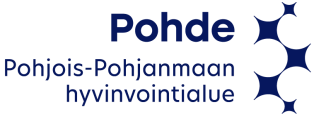 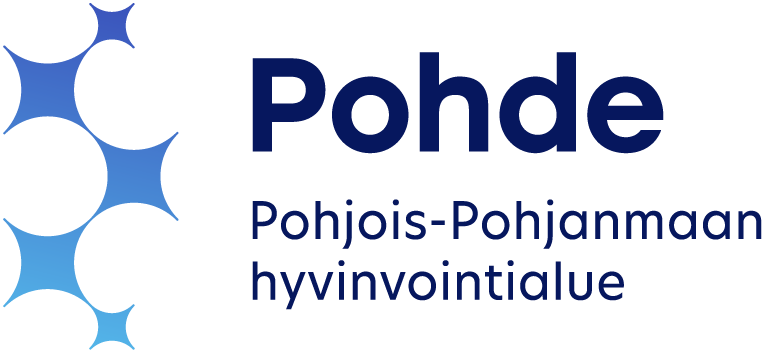 Case Elsa
Akuuttihoidon infektioyhdyshenkilöiden koulutuspäivä 14.2.2024, OYS
Hygieniahoitajat Sirpa Ukkolaja Tuuli Koiranen
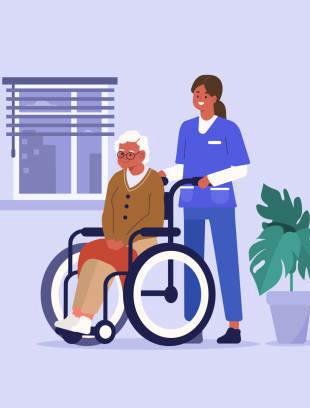 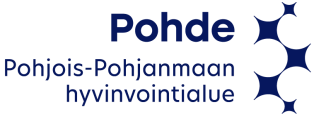 Elsa tuleeosastolle
•Sairaalasiirtonaulkomailta: Mitänäytteitä
tarvitaan?
•Ulkomailta tulevat potilaat.docx (ppshp.fi)
•ElsaltaotetaanmyösCandida auris näytteet,
koskasuorasairaalasiirto
•Elsa hoidetaan kosketusvarotoimin, kunnes
näytevastaukset tulleet
2
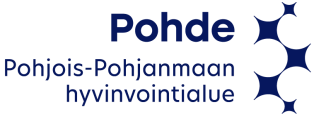 Miksimoniresistenttimikrobien
näytteitätuleeottaa?
•Moniresistenttien mikrobien seulontaa ja seurantaa koskevista toimista määrätään 
tartuntatautilaissaTartuntatautilaki 1227/2016 - Ajantasainen lainsäädäntö - FINLEX ®
•Potilaan sairaalahoito lisää riskiä tartunnalle
oUlkomailla sairaaloiden hygienia ei välttämättä ole pohjoismaista tasoa ja
mikrobilääkkeiden käyttö on runsaampaa
•Sairaalassa pyritään estämään moniresistenttimikrobien leviäminen potilaasta toiseen,
sillä sairaalapotilaat ovat alttiimpia oireisille infektioille heikentyneen vastustuskyvyn ja 
erilaisten toimenpiteiden takia. Esim. MRSA voi aiheuttaa vakavan infektion 
sairaalapotilaille, vaikeuttaa mikrobilääke hoitoja ja hoito voi pitkittyä
•Emme halua mikrobilääkkeille vastustuskykyisten bakteereiden leviämistä Suomen 
sairaaloihin (epidemiat)
3
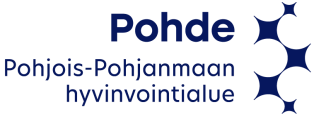 Näytteidenotosta
•Jos potilaalla haavoja ym., näytteenottokohtaa ei tarvitse puhdistaa ennen 
näytteenottoa
•Jos samanaikaisesti halutaan pyytää useita näytteitä, pitää jokaiselle tutkimukselle 
olla oma näyte
oMuista laittaa, mistä näyte otettu (näytteen laatu)
•Ulostenäytteiden ottaminen, voiko ottaa peräaukosta? Kyllä voi, mutta
vanutikussa tulee olla näkyvää ulostetta.
4
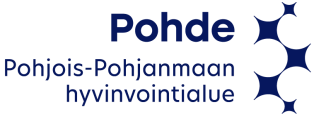 Kauan kestäänäytevastauksissa?
•Näytteitä analysoidaan ma-pe (Nordlab)
•MRSA tulokset valmiina 2-4 vrk kuluttua näytteen saapumisesta
•MDRS 2-3 vrk
•VRE 3-5 vrk
•Candida auris 1 vk viljelystä
5
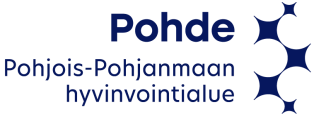 ElsallatodettiinMRSA (nenäja 
leikkaushaava)
•Hygieniahoitaja kirjaa Elsan tiedot MMKR:iin(moniresistenttimikrobinkantajarekisteri), josta 
tuleeOYSissaEsko/Oberon/Lesu-järjestelmiin punainenhuomiomerkintä. Esim. MRSA- todettu
•OYSissa riskitietoihin ei tarvitse kirjata moniresistenttimikrobinkantajuutta
•Hygieniahoitaja soittaa vuodeosastolle vastauksesta ja kirjaa myös löydöksestä
hoitokertomukseenInfektioihin liittyvävarotoimitarve/hoitotoimiJatkohoidon suunnittelu 
jakoordinointi
•Hygieniahoitaja ilmoittaa Elsan tiedot (uusi tapaus) myös hänen kotikunnan 
hygieniahoitajalle/terveyskeskukseen.
Elsan tapauksessa kosketusvarotoimia ei pureta, koska näytevastauksissa todettiin haavassa ja 
nenässä MRSA
6
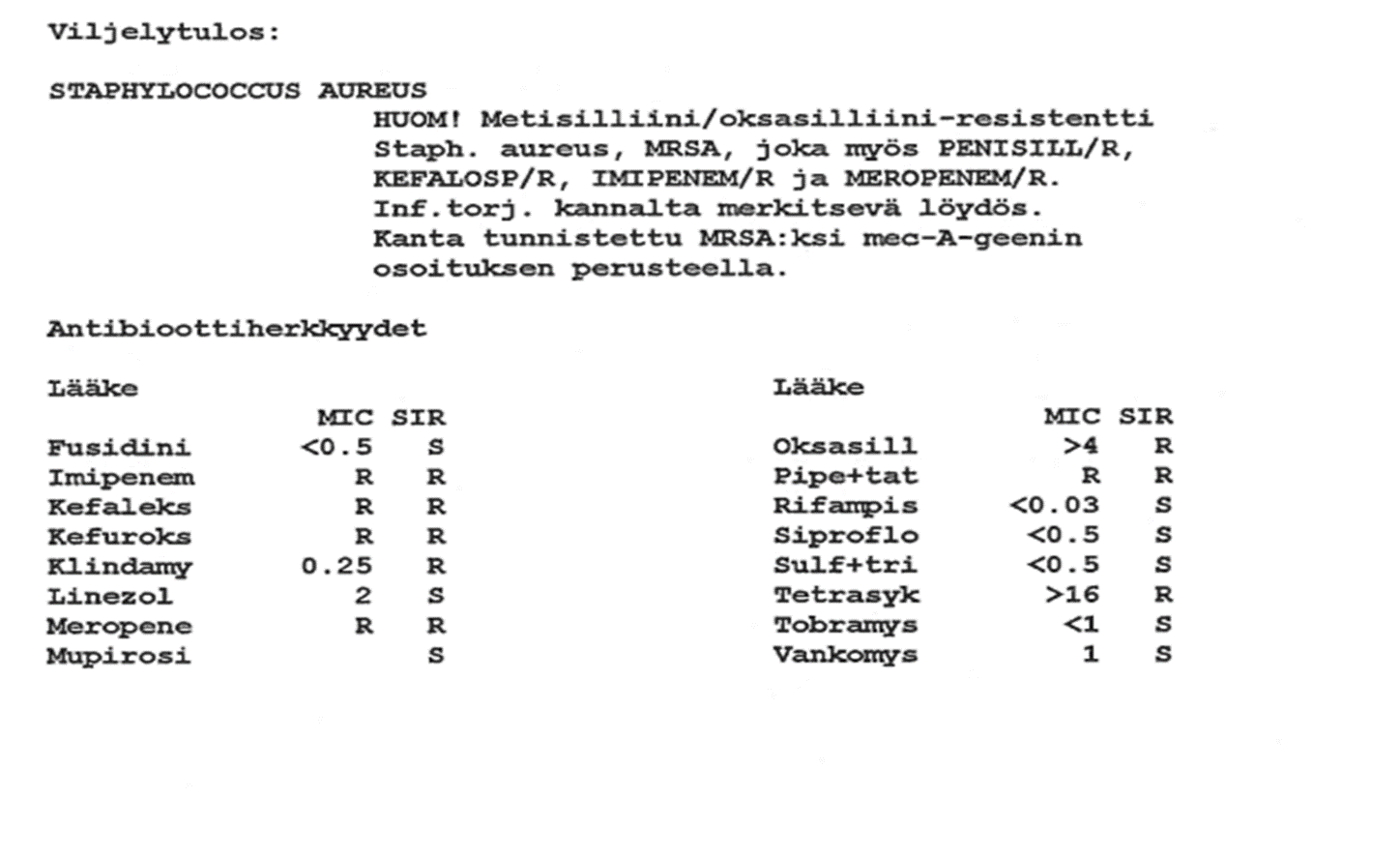 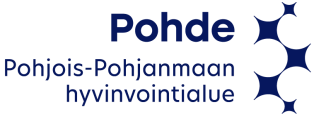 7
Elsankosketusvarotoimet
jatkuvat...
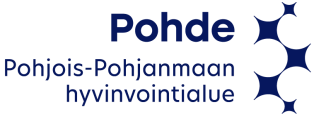 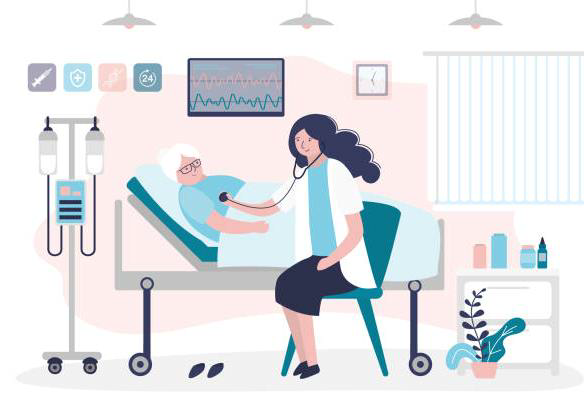 •Kosketusvarotoimet
o1hh, jossa oma wc ja suihku
oKäsihuuhteen käyttö
oSuojakäsineet ja suojatakki, kun olet kosketuksissa
potilaaseen tai hänen lähiympäristöönsä
•Moniresistentin bakteerin kantaja voi liikkua vapaasti
potilashuoneen ulkopuolella, jos ei ole ympäristöään 
eritteillä sotkeva tai ripuloiva.
•Potilaan ohjaus, suullisesti ja kirjallisesti
•Kosketusvarotoimet osastohoidossa.docx (ppshp.fi)
•Moniresistentin mikrobin kantaja kotona.docx
(ppshp.fi)
8
Elsallatodetaanmyösclostridium, 
mitäsnyt?
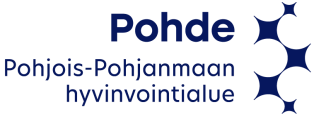 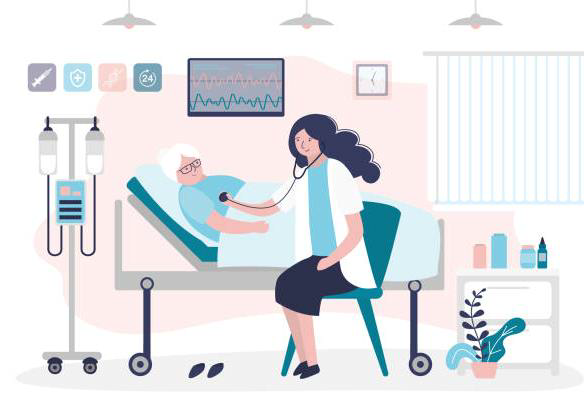 •	Itiöitämuodostavasuolistobakteeri, jokaaiheuttaaripulia
ja paksusuolentulehdusta
oLeviääkosketustartuntana(uloste-käsi-suu)
•Heti kunoireilee, potilaaneristäminen, näytteidenotto ja
kosketusvarotoimienaloitus
oVarotoimetoireidenajan+ 2 vuorokautta
•Elsa ei saa liikkua yleisissä tiloissa epidemian
leviämisen ehkäisemiseksi, myös ruokailu omassa 
huoneessa
•	Informoi myös laitoshuoltajia Elsan clostridiumista -> 
vaikuttaa siivousaineiden valintaan
•Tarttuvaa oksennus-ripulitautia 
sairastavienkosketusvarotoimet
oClostridium: päivittäinen siivous kloori 1000ppm, 
eritetahrat5000ppm
akuuttivuodeosastolla.docx(ppshp.fi)
•Ohje:Tarttuvaa oksennus-ripulitautia
oMoniresistentit mikrobit: päivittäinen siivous 
yleispuhdistusaineella, eritetahrat kloori 1000ppm
sairastavapotilas.docx (ppshp.fi)
9
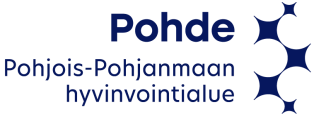 Kirjaaminen(hoitopaketit)
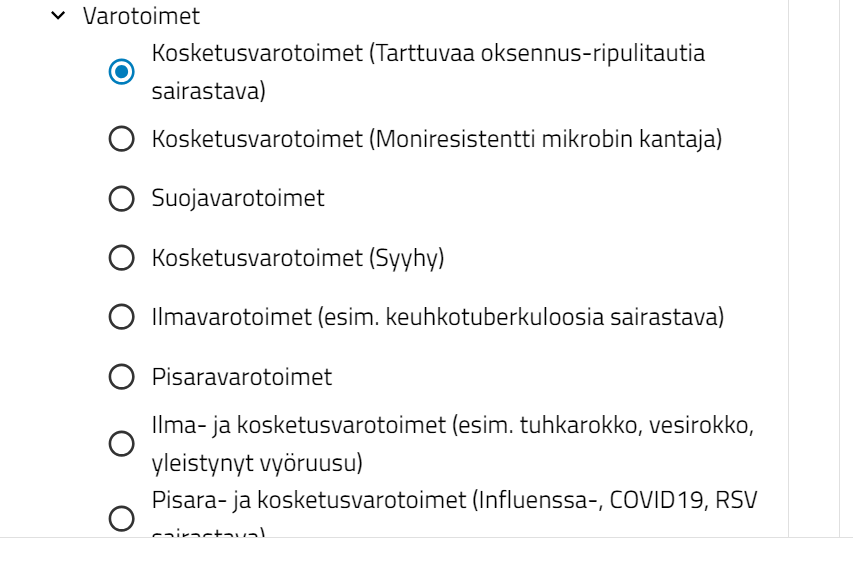 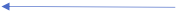 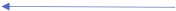 10
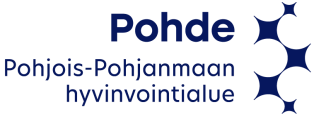 Elsankuntoutusalkaaosastolla
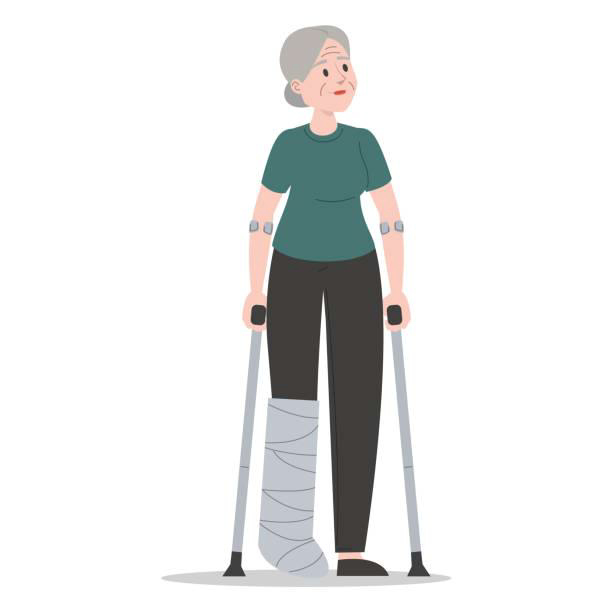 •Huoneessahenkilökuntakäyttää
lähihoidossasuojakäsineitäja
suojatakkia.
oHuoneenulkopuolellatilanteenmukaan, 
pääsääntöisestieitarvitsekäyttää
suojaimia. Käsihygienia!
•Elsankuntoutustavoidaanjatkaa
potilashuoneenulkopuolella, kun
clostridium varotoimetovatpäättyneet
11
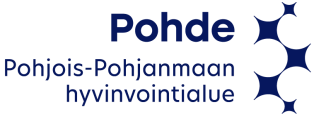 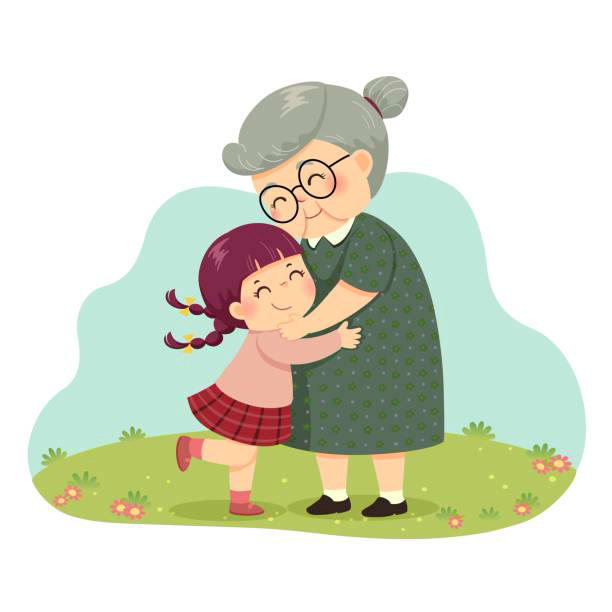 Vierailijatosastolla
•Vierailijat saavat käydä potilaan luona, kunhan he 
huolehtivathyvästä käsihygieniasta
•Osastolla ohjataan omaisille/vierailijoille oikea 
käsiendesinfektio tekniikka
12
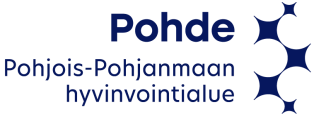 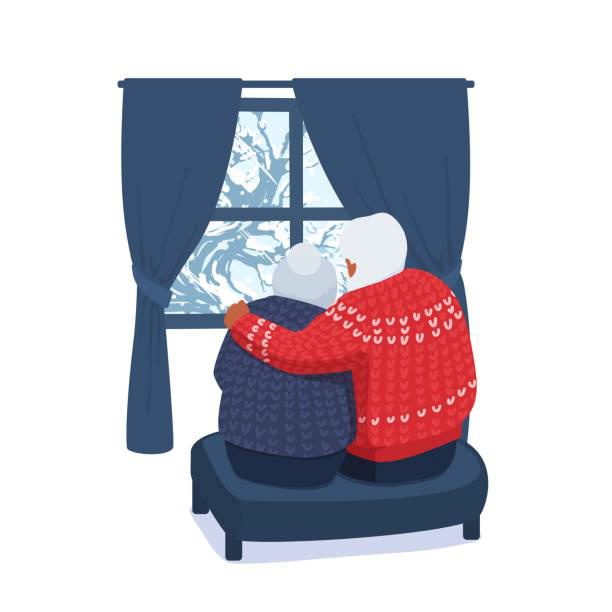 Elsa kotiutuu
Kotiutuessaosastonsairaanhoitajaantaahoito-
ohjeidenlisäksiohjeetmoniresistentin
mikrobinkantajuudessahuomioitaviinarkipäivän
asioihin.
Hoitoajatkavalletaholletiedotetaanmoniresistentin
mikrobinkantajuudesta.
13
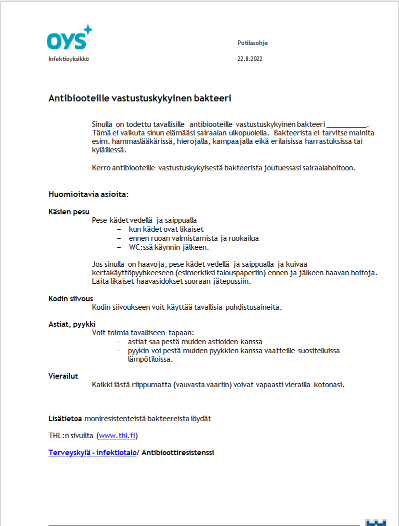 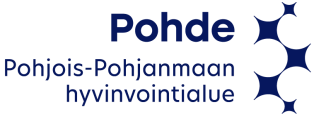 Kotiutumistilanteen
ohjaus
Kerrotaanpotilaalle
•Mikämoniresistenttibakteerion kyseessä
•Mitäpitääottaahuomioon
•Mistälöytyylisätietoa
14
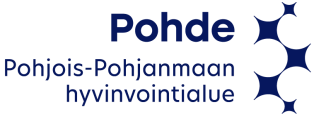 Saako tullavieraita?
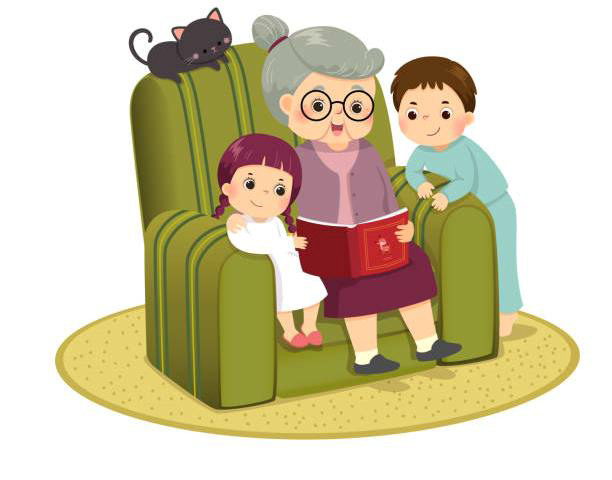 Moniresistentinmikrobinkantajuussaattaa
aiheuttaahämmennystäkantajassaja 
läheisissä. Voiko vieraitaottaavastaan, saako
käyttääsamaawc:tä, saakohalata?
Mikälikantajaeilevitäeritteitäänympäristöön, 
eirajoituksianormaalillekanssakäymiselleole.
Kantajuudestaon tarpeenkertoavain 
sairaalahoitoonjoutuessaan.
15
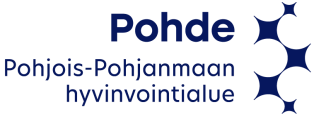 Käsihygienia ohjaus
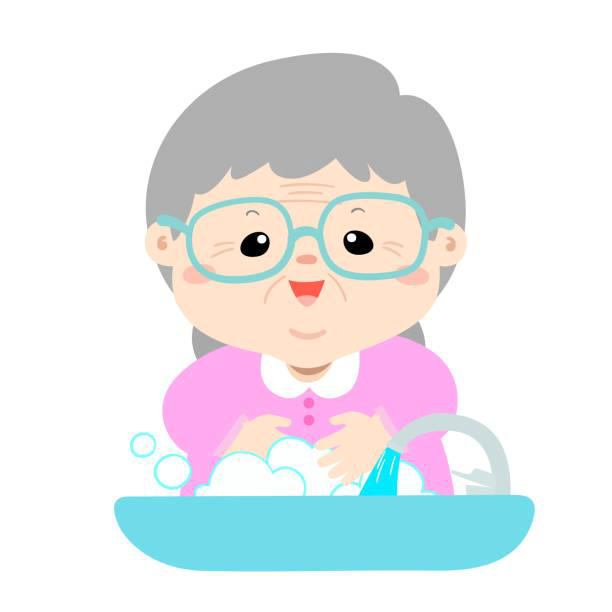 Ohjaa asiakasta pesemään kädet vedellä ja 
saippualla
•Kun kädet ovat likaiset
•Ennen ruoan valmistamista ja ruokailua
•Wc:ssä käymisen jälkeen
•Ennen haavahoitoa ja sen jälkeen
16
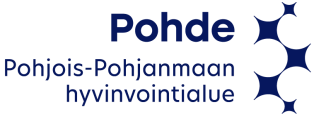 Kotihoito käy Elsan 
luona
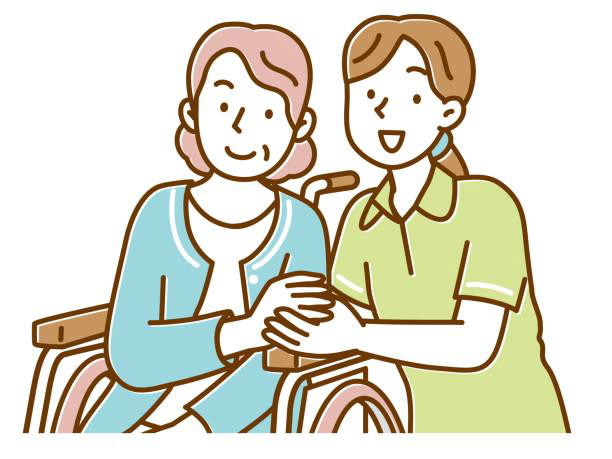 KotihoitohoitaaElsaatavanomaisinvarotoimin. 
Niilläpyritäänestämäänmikrobiensiirtyminen
•työntekijästäpotilaaseen
•toisiinpotilaisiinhoitajanvälityksellä
•potilaastaja hänen
lähiympäristöstääntyöntekijään
17
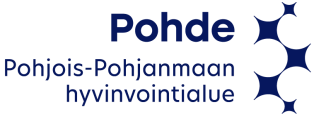 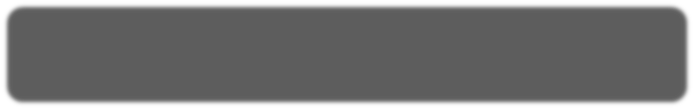 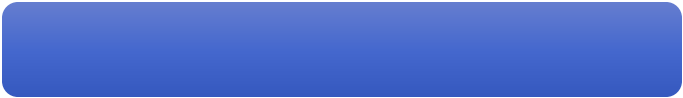 Tavanomaiset 
varotoimet 
moniresistenttimikrobin
kantajan kotihoidossa
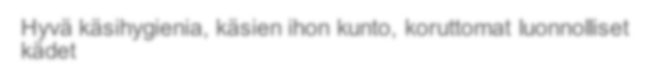 Hyvä käsihygienia, käsien ihon kunto, koruttomat luonnolliset 
kädet
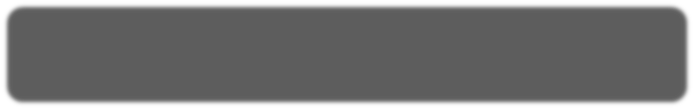 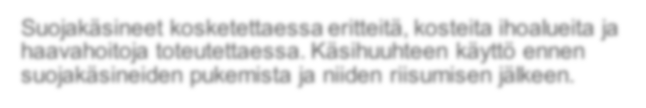 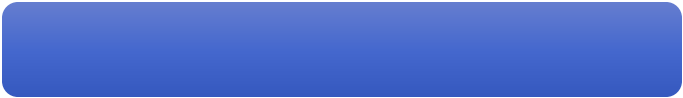 Suojakäsineet kosketettaessa eritteitä, kosteita ihoalueita ja 
haavahoitoja toteutettaessa. Käsihuuhteen käyttö ennen 
suojakäsineiden pukemista ja niiden riisumisen jälkeen.
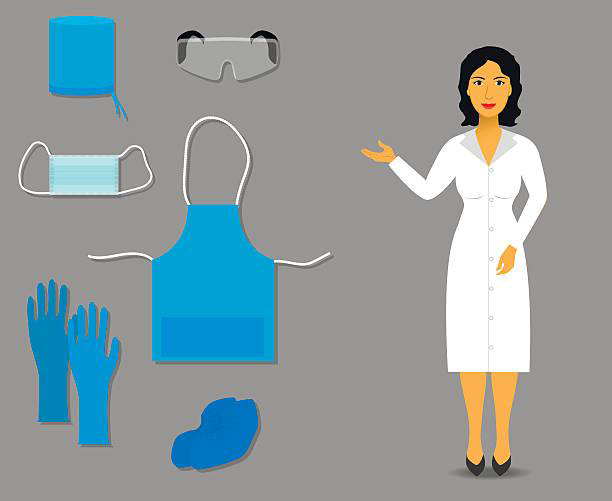 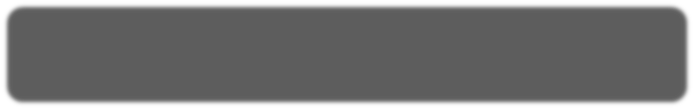 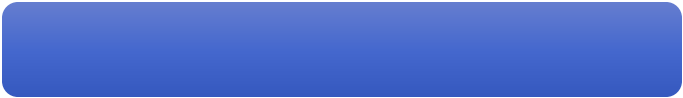 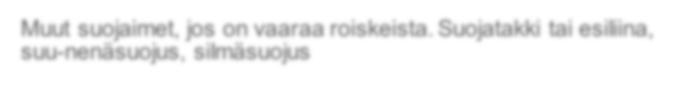 Muut suojaimet, jos on vaaraa roiskeista. Suojatakki tai esiliina, 
suu-nenäsuojus, silmäsuojus
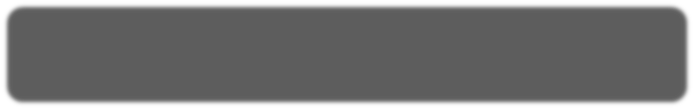 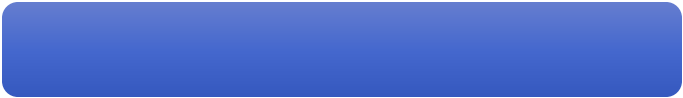 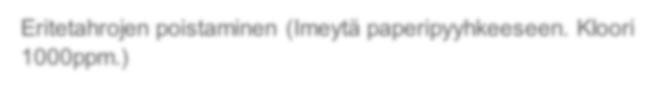 Eritetahrojen poistaminen(Imeytä paperipyyhkeeseen. Kloori 
1000ppm.)
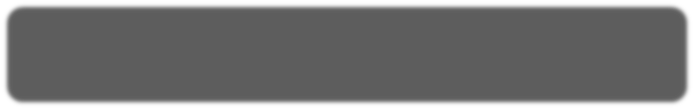 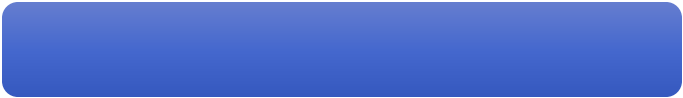 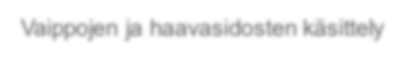 Vaippojen ja haavasidosten käsittely
Moniresistentin mikrobin kantaja kotihoidossa
Tavanomaiset varotoimet
18
Eritteisen haavan/ ihosiirteen hoito 
tavanomaisin varotoiminkotihoidossa
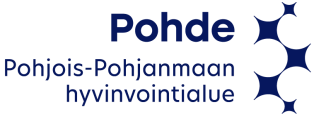 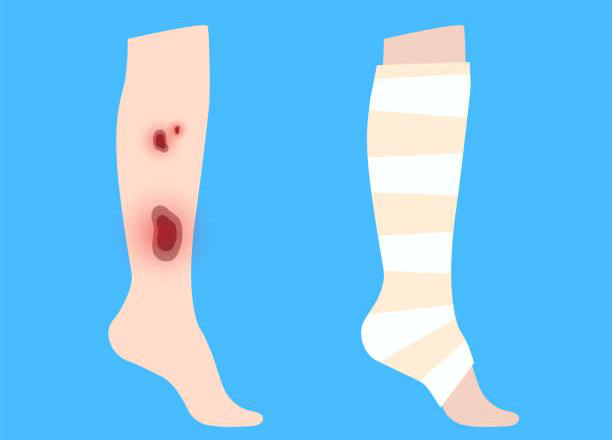 •Suunnittele haavanhoitotilanne etukäteen 
ja varaa siihen riittävästi aikaa.
•Aseptinen työjärjestys eli hoida haavat 
puhtaasta likaiseen.
•Haavasidokset pidetään puhtaina ja 
kuivina. Vaihda sidokset pohjia myöten,
jos haava erittää sidosten läpi.
19
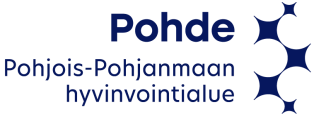 Haavahoidon tarvikkeet
•Potilaskohtaiset haavanhoitovälineet ja –tuotteet.
•Steriilit instrumentit, mahdollisuuksien mukaan kertakäyttöiset.
•Kerää tuotteet valmiiksi desinfioiduin käsin, varaa myös roska-astia ja riskijäteastia
•Tarkista, että pakkaus on ehyt, puhdas, avaamaton, kuiva ja käyttöpäivä voimassa.
•Säilytä haavahoitotuotteet ja -välineet kuivassa ja pölyiltä suojassa olevassa paikassa.
•Tarvittavat suojaimet
20
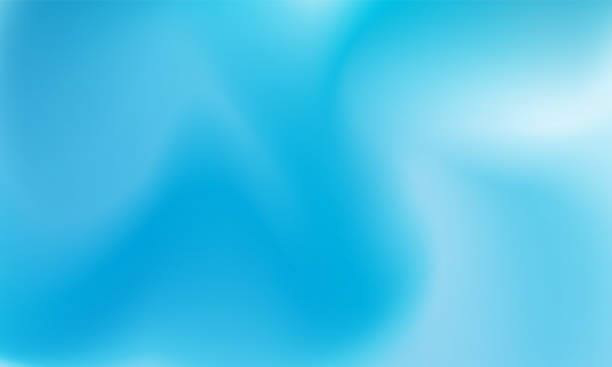 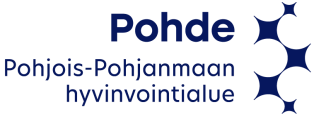 Uusien sidosten laitto
Haavasidosten poisto
Desinfioi kädet. Laita suojakäsineet.
Desinfioi kädet. Aukaise tarvittavattarvikkeet.
Desinfioi kädet. Laita suojakäsineet.
Puhdista haava, jos se on tarpeen.
Ota suojakäsineet pois ja desinfioi kädet. Laita 
uudetsuojakäsineet.
Poista haavasidokset ja laita välittömästi roska-
astiaan.
Laita uudet haavasiteet.
Ota suojakäsineet pois ja desinfioi kädet.
Ota suojakäsineet pois ja desinfioi kädet.
21
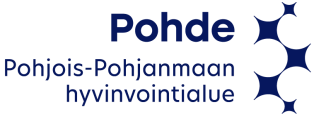 Elsa meneekuntoutukseen
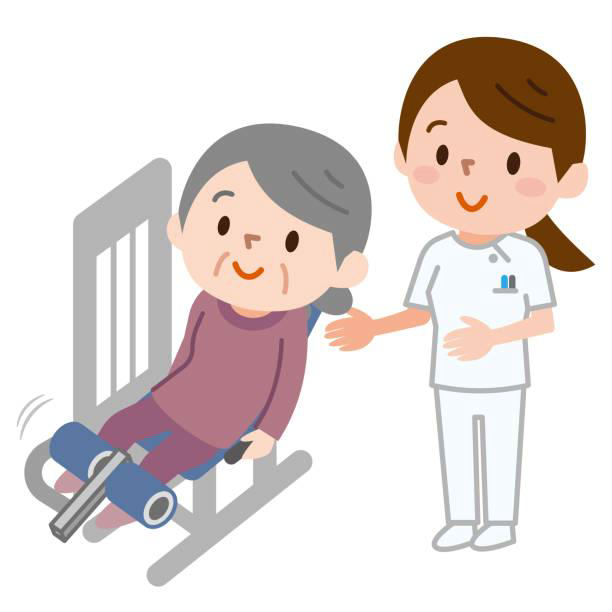 Fysioterapiayksikössätoimitaantavanomaisin
varotoimin.
Hyväkäsihygienia.
Suojaimetkosketettaessakosteitaihoalueita, 
eritteitä, limakalvojatai rikkinäistäihoa.
Välineidenpinnatpyyhitäänyleispuhdistusaineella
tai pestäänhuuhtelu-desinfektiolaitteessa(dehu).
Eritteetimeytetäänpaperiinja pyyhitäänkloori
1000ppm.
22
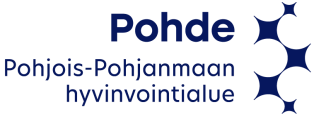 MRSA forever?
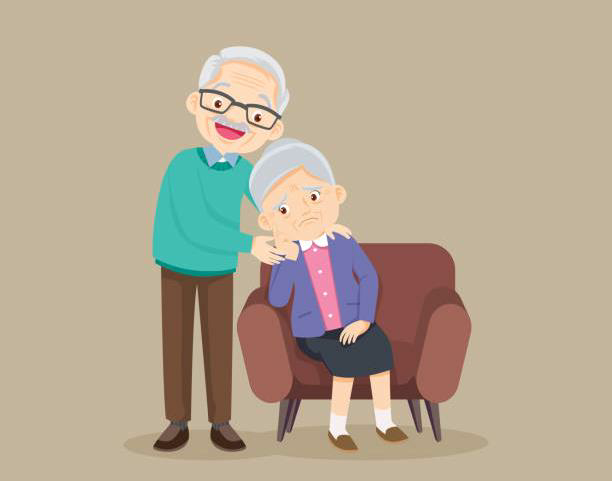 Elsan tapauksessa ns.purkunäytteitä voidaan alkaa ottamaan 
aikaisintaan vuoden kuluttua viimeisestä positiivisesta 
näytteestä
•Tarvitaan 3 näytteet 1-2 viikon välein
•Poikkeuksia: Candida auris, jota ei passivoida eikä
systostaattihoitoja saavat potilaat
•Hygieniahoitaja kirjaa näytteiden oton
Oysissa hoitokertomukseenInfektioihin liittyvä 
varotoimitarve/hoitotoimiJatkohoidon suunnittelu ja 
koordinointi
•Jos jokin purkunäytteistä positiivinen, niin loppuja ei tarvitse 
ottaa. Seuraavan kerran ohjelmoidaan näytteitä vuoden 
kuluttua.
•Purkunäytteitä ei oteta antibioottikuurin aikana
23
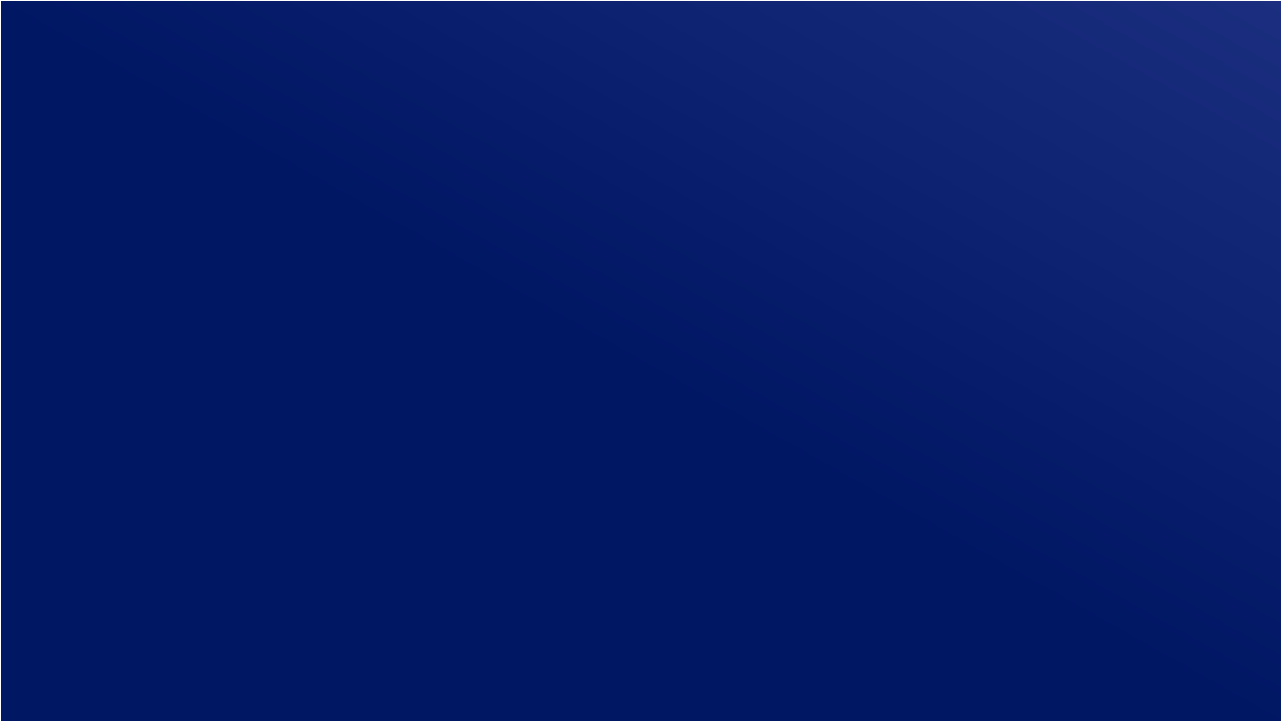 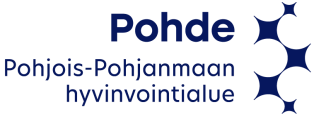 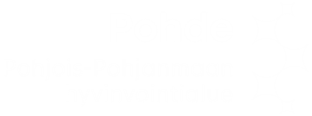 Kiitos!
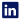 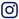 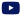 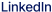 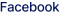 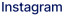 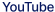